Developing Sustainable Funding Models for Regional  Safety Oversight Systems. The Case for Diversifying Sources of Funds
Teophory Anthony Mbilinyi
Director Corporate Services
Tanzania Civil Aviation Authority - TCAA
Contents
Background – RSOOs Concept/Initiative
Global distribution of RSOOs
Benefits of RSOOs
Challenges facing RSOOs
Funding Models
Inadequacies of the  current funding models
Proposed diversification areas
Conclusion
Background
Regional Safety Oversight Organizations (RSOOS)
All contracting states to the Chicago Convention-1944  are required to ensure that there is established effective safety and  security oversight regime to ensure compliance with ICAO SARPs enhancing safe, secure  and orderly conduct of air transport and related services.

However, the ability of contracting states to the Chicago Convention to comply with ICAO SARPs varies.
Background
Some Governments have high level of commitment in ensuring compliance with ICAO SARPs some have low levels.
Small states experience low level of aviation activities with a competing demand of resources from other sectors  which results into  inadequate funding for oversight functions.
Global shortage of aviation experts' attributes to the inability of some states to effectively implement oversight functions in their respective states.
Background
To address these challenges ICAO held several events on the establishment of Regional Safety Oversight Organizations (RSOO), which resulted in guidance on how to set-up such organizations. 
 The purpose of encouraging the establishment of RSOOs are:- 
Pooling and sharing of resources
Harmonizing regulations 
Collaboration in conducting investigations
Background
The initiative is geared to overcome the challenges of 
 Inadequate financial resources amongst contracting states to implement oversight functions
Shortage of aviation experts. RSOOs could open an avenue for sharing human capital  (technical and qualified human resources) in the region
 to have a harmonized regulations for easy oversight and compliance
Global distribution of RSOO’S
ICAO supports RSOOS through cooperations platforms for:-
Regional Safety  Oversight Organizations (RSOOS) e.g. CASSOA, SASO, PASO
Regional Accident  and Incident Investigations (RAIOs) e.g. BAGAIA (Banjul Accord Group Accident Investigation Agency)
Cooperative Development of Operational Safety and Continuing Airworthiness Programs (COSCAPS)
Global Distribution of RSOO
What are the Benefits of RSOOs
Sharing of resources (financial and human resource); 
Addressing regional aviation constraints more effectively as a collective body; 
Strengthening cooperation and collaboration among member States with respect to the collection, analysis and sharing of safety data and information within the region; 
Providing support to the industry to ensure it demonstrates compliance with regulatory requirements;
Benefits…
Identifying  and supporting the development of best practices within the region; 
Demonstrate, as a responsible regional organization, with improved regional solidarity;
Challenges of RSOO
Global shortage of aviation experts (Flight Ops, Airworthiness) and inability to retain those available,
Low or inconsistency of utilization of services by member states e.g. CASSOA developed SOPHIA but only few countries use it;
Inadequate participation by some other member state in RSOO activities e.g. DRC, Southern Sudan
Low commitment of states
Lack of information on oversight/ certification activities of States
Challenges of RSOO
Delay in ratification of  RSOOs treaty due to rigorous  and cumbersome procedures and processes in the member states the case of SASO;
In adequate diversification of funding mechanism (dependency on only one or few sources of revenue streams) 
This calls for urgent RSOOS diversification of revenue streams
Experience from other Regional Economic Communities (RECs)
Existing funding models for RSOO
Most of RSOO globally are member states owned agencies funded through membership contributions
CASSOAs Attempt to Improve Sustainability of Funding Mechanisms
The 23rd Ordinary Summit of the Heads of States, held in Arusha on the 24th of November 2023 and subsequently the decision of CASSOA Board, proposed model/financing formulae that the Agency budget be funded by equal contributions from Partner States at the tune of 65% and 35% of assessed contributions based on the nominal GDP per capital of each Partner State.
This is not a diversification and does not guarantee financial sustainability of CASSOSA because the main source of revenue  is still state contribution.
The Shortcomings of Current funding model
Generally, current funding module (which is mainly state contribution) used by RSOO have the following shortcomings:- 
Member states contributions are mostly unreliable/Irregular and unstable;
Contribution depends on the willingness and the regime of the day;
Member States either do not pay their contributions in full or sometimes payments are delayed hence compromising RSOOs operations;
Lack of equity in contribution rates in some RSOOs. The state contribution rates are made with an assumption that “one size fits all” e.g. CASSOA. This leads to grievances from state with fewer aviation activities paying same rate with states with many aviation activities.
Diversifying Sources of Funds
the action of diversifying something or the fact of becoming more diverse.
"growers should start planning diversification of crops"
the process of a business enlarging or varying its range of products or field of operation.

Diversification  in the perspective of this presentation means RSOOs securing alternative sources of revenue streams apart from state contributions.
The suggested Diversification areas
From various literature RSOOs are advised on the following proposed diversification areas:-
1. Unification of Upper Space 
As the case of  Central American Aviation Safety Agency (ACSA) and COCESNA (Service Provider). Part of the revenue generated by COCESNA are used to provide financial support to ACSA. 
Part of the revenue generated through ANS may be used to support RSOO (Disbursed  directly to RSOO before being distributed to states). Currently South Pacific is conducting a feasibility study on possible unification of its upper space. The success of this project is dependent upon presence of strong political support amongst the members states. 

A book by  Charles E. Schlumberger and Shruti Vijayakumar – Regional Oversight Organization Service Provider or More? The case of the Pacific Aviation Safety Office (PASO), 2009.
The suggested Diversification areas
2. State Delegation of some oversight functions
There is a suggestion that states may delegate some of the oversight functions to RSOOs that can not be effectively be undertaken by the States hence making RSOOs eligible to apply some fees on the delegated activities. 

Some of these activities are International Airports certifications, coordinating oversight on emerging issues such as CORSIA (Carbon Offsetting  and Reduction Scheme for International Aviation.
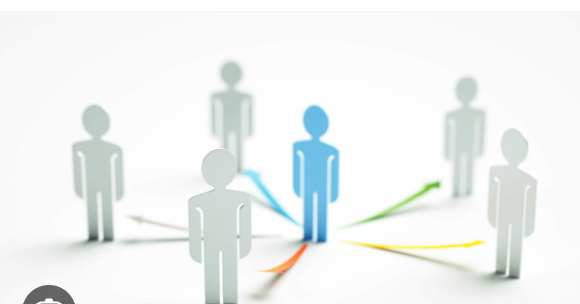 The suggested Diversification areas
3. Establish Consultancy Bureau for provision of technical support services to other regions on areas of comparative advantage
For instance how can CASSOA use the Centre of Aviation Medicine located in Nairobi  to support PEL in the continent? Have we thought about it? 
Can Banjul Accord Group Safety Oversight Organization (BAGASOO)  be a center for ICT in aviation in the continent? Can it reap some revenue in it?
Can Banjul Accord Group Accident Investigation Agency (BAGAIA) place itself as center of excellence in matters of Accident Investigation for Africa  and beyond and reap some revenue from it?
Provision of other consultancy services that can earn revenue eg trainings, preparation of Regulations, Preparations of states for USAP and USOAP Audits, preparations of  Technical Guidance Materials etc
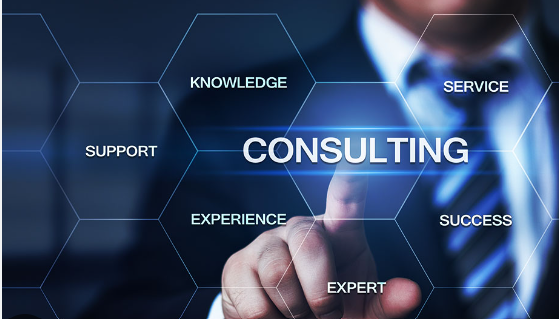 The suggested Diversification areas
4. Develop and Implement investment policies

Reserve Fund for Investment opportunities i.e. buying treasurer bonds, treasury bills, shares without compromising Independence of the agency and any use any other Investment Security with a hope of earning profits.
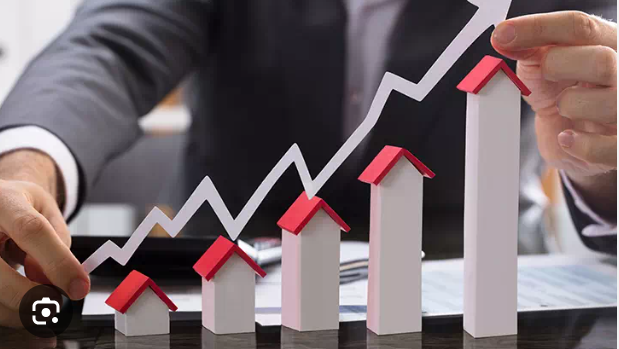 The suggested Diversification areas
5. Levies and charges
These charges may be relating to any aviation activities and functions that are linked with oversight functions. These charges may   be a percentage (%) of safety and security charged by CAAs. I understand that some member states in some RSOOs they do charge safety and security fees for enhancing security and safety initiatives.  These may be charged directly to passengers and directed to RSOOs through mechanisms that are not bureaucratic.
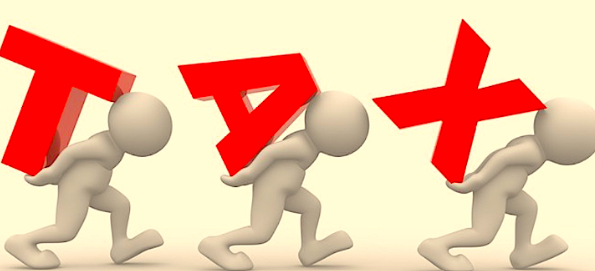 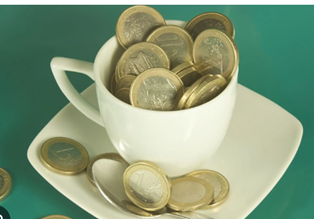 The suggested Diversification areas
6. Cost Recovery Mechanisms
RSOOs may institute a cost recovery mechanisms on services offered on request of a member state. 
This model may face some resistance as may be construed to be a double charge, given the fact that member states are already making state contributions. This model may also cause member states to refrain  from using RSOOs services.
The suggested Diversification Areas
7. Maintaining Mean and Lean RSOOs to cut cost
Some member states considers RSOOs as burden especially when cost of operations skyrockets due to continuing unnecessary ballooning the org structure.
RSOOs may apply “3Bs – Buy, Borrow, Build” Model to cut cost when necessary. This may entail maintaining  lean organization structure with automation of most supporting services, maintaining few supporting staff while retaining  a reasonable number of technical staff. 
This can be achieved through 3Bs model, that is :-
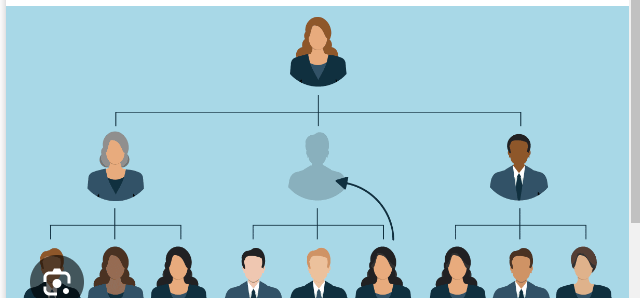 The suggested Diversification areas
7. Maintaining Mean and Lean RSOOS Org structure  to cut cost through 3Bs Modal
BUY – when you employ competent expert from the market and negotiate for salary for the positions they have been hired for (depending on the existing circumstances);
BORROW- Instead of having huge number of experts in  your payroll, maintain few experts and borrow experts from other RSOOs, CAAs when needed to execute oversight functions. 
BUILD – Develop them from the scratch and impart them with your organizational culture and make them royal to the respective RSOOs
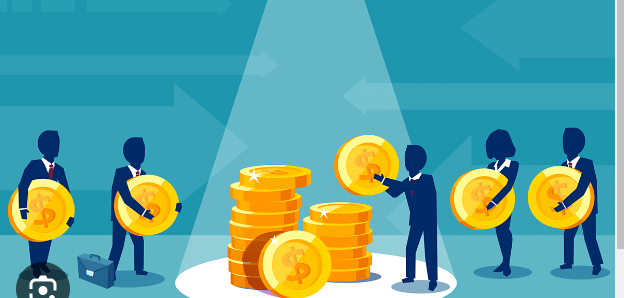 The suggested Diversification areas
8. OTHER AREAS 
Donor Funds for short term missions. This method may not be sustainable as donors support always aligns with respective donors interests
Maintaining state contribution. However, due to its shortcomings it must go hand in hand with an alternative revenue streams.
CONCLUSION
It is undeniable fact that RSOOs play a pivotal role of assisting member states to ensure compliance with ICAO SARPs enhancing safe, secure  and orderly conduct of air transport and related services through shared resources (financial and human capital). 
It is also true that most of RSOO faces a financial sustainability challenge emanating from dependence on state contribution. Lack of steady revenue streams is attributed to the inadequate commitment by some member states in supporting RSOOs.
CONCLUSION
Unless deliberate efforts are made by member states, RSOOs and other stakeholders to establish sustainable and diversified funding mechanisms, efficiency and effectiveness of RSOOs to deliver its mandated functions will remain questionable.
THANK YOU